Отчет об исполнении бюджета Дальнегорского городского округа  за 2014 год
(в доступной для граждан форме)
Отчет об исполнении бюджета в доступной для граждан форме
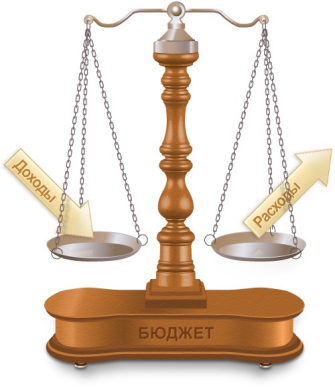 Просто и понятно для всех категорий граждан показать, на что и как были потрачены деньги поступившие в наш бюджет
Отчет сформирован на основании следующих документов:
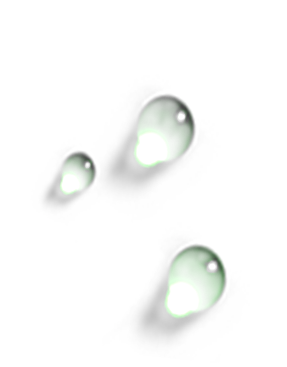 Решение Думы Дальнегорского городского округа «О бюджете Дальнегорского городского округа на 2014 и плановый период 2015 и 2016 годов» (с изменениями и дополнениями)
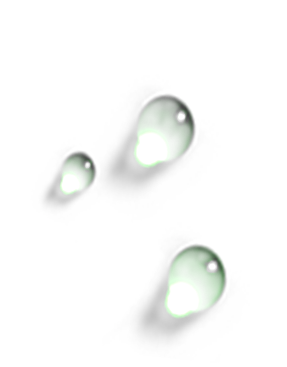 Решение Думы Дальнегорского городского округа «Об исполнении бюджета Дальнегорского городского округа за 2014 год»  от 29.05.2015 года.
2
Основные понятия:
Доходы бюджета
Расходы бюджета
Бюджет
 форма образования и расходования денежных средств, предназначенных для финансового обеспечения задач и функций государства и местного самоуправления
поступающие в бюджет денежные средства, за исключением источников финансирования дефицита бюджета.
выплачиваемые из бюджета денежные средства, за исключением источников финансирования дефицита бюджета.
Дефицит бюджета
Профицит бюджета
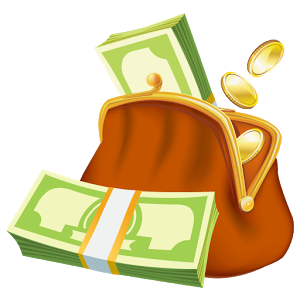 ДОХОДЫ меньше РАСХОДОВ
ДОХОДЫ больше РАСХОДОВ
Недостающие средства берут в долг или из накоплений
Излишки средств направляют в накопления
Основные параметры бюджета Дальнегорского городского округа
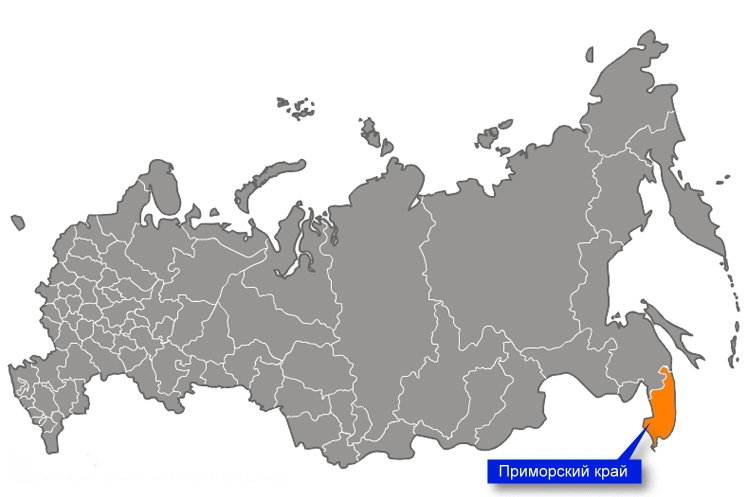 Бюджет Приморского края
Доходы: 79 733,7 млн. руб.
Расходы: 89 690,8 млн. руб.
Бюджет первоначальный
Доходы:  744,8 млн. руб.
Расходы: 763,0 млн. руб.
Бюджет с учетом изменений
Доходы:    956,3 млн. руб.
Расходы: 1038,9 млн. руб.
Исполнение по доходам
Процент исполнения
2014 план
2014 факт
Безвозмездные
Безвозмездные
956,3
936,8
Собственные
Собственные
492,0
470,4
98%
464,3
466,5
2014 год план
2014 год факт
Процент исполнения
Доходы,
млн. руб.
956,3
936,8
98%
собственные
464,3
466,5
100,5%
безвозмездные
492,0
470,4
95,6%
Структура доходов муниципального образования «Дальнегорский городской округ» за 2014 год(всего: 936,8 млн. руб.)
Имущественные налоги (налог на имущество физических лиц и земельный налог 1,8%
(16,8 млн. руб.)
Доходы от использования имущества находящегося в муниципальной собственности (аренда) 2,9%
(27,2 млн. руб.)
Налог на доход физических лиц 36,2%
(339,5 млн. руб.)
Единый налог на совокупный доход (ЕНВД, ЕСХН, патент) 3,7%
(34,3млн. руб.)
Прочие 1,6%
(14,9 млн. руб.)
Безвозмездные поступления 50,2%
(470,3 млн. руб.)
Налог на товары
(акцизы) 0,7%
(6,6 млн. руб.)
Структура собственных доходов муниципального образования «Дальнегорский городской округ» за 2014 год  (всего: 466,5 млн. руб.)
Налог на доход физических лиц 72,8%
(339,5 млн. руб.)
Доход от продажи материальных и нематериальных 
активов 
(приватизации) 5,8%
(27,0 млн. руб.)
Налог на товары
(акцизы) 1,4%
(6,6 млн. руб.)
Прочие 3,3%
(14,9 млн. руб.)
Единый налог на 
совокупный доход 
(ЕНВД, ЕСХН, патент) 7,3%
(34,3млн. руб.)
Имущественные налоги (налог на имущество физических лиц и земельный налог 3,6%
(16,8 млн. руб.)
Доходы от использования имущества находящегося в муниципальной собственности (аренда) 5,8%
(27,2 млн. руб.)
Сравнительный анализ исполнения бюджета Дальнегорского городского округа за 2012 - 2014 годы
Сравнительный анализ исполнения бюджета Дальнегорского городского округа за 2012 - 2014 годы
млн. руб.)
Исполнение бюджета по расходам
2014 год (план) млн. руб.
2014 год (факт) млн. руб.
89,6%
Остатки целевых средств на едином счете бюджета по состоянию на 01.01.2015 (межбюджетные трансферты)
Непоступившие средства из краевого бюджета Приморского края в 2014 году
Структура расходов бюджета Дальнегорского городского округа в 2014 году
Структура расходов бюджета Дальнегорского городского округа в 2014 году (в графическом виде)
Национальная безопасность и правоохранительная деятельность 0.4%
(4,2 млн. руб.)
Культура,
 кинематография 10.2%
(94,8 млн. руб.)
Образование 67.4% 
(627,8 млн. руб.)
Анализ исполнения расходов за 2012 – 2014 годы
Расходы по отрасли «Образование»  за 2011 – 2014 годы
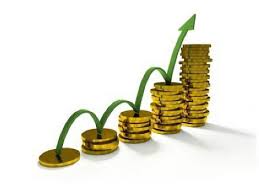 2011 – 365,9 млн. руб.
2012 – 486,3 млн. руб.
120,4 млн. руб.
Рост 
расходов
2013 – 544,0 млн. руб.
57,7 млн. руб.
2014 – 627,8 млн. руб.
83,8 млн. руб.
Повышение средней заработной платы за период с 2011 по 2014 годы (в том числе по Указам Президента от 7.05.2012 г.)
по учреждениям подведомственным Управлению образования
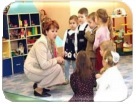 Работники муниципальных
дошкольных учреждений
(детских садов)
17 710 руб.
16 462,9 руб.
11 931 руб.
8 276 руб.
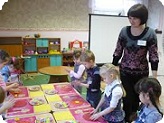 Педагогические работники
дошкольного образования
26 630 руб.
15 244 руб.
24 405 руб.
13 024 руб.
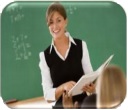 Педагогические работники 
общеобразовательных
учреждений (школ)
30 898 руб.
30 615 руб.
26 344 руб.
13 509 руб.
педагогические работники
учреждений 
дополнительного
образования
26 939 руб.
25 702 руб.
13 375 руб.
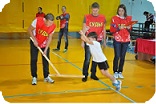 10 599 руб.
2011 год
2012 год
2013 год
2014 год
в 2011г. – 50,2 т. руб.
в 2012г. – 58,4 т. руб.
в 2013г. – 66,1 т. руб.
Расходы бюджета Дальнегорского городского округа в расчете на 1 обучающегося, в год
В дошкольном образовательном 
учреждении (детский сад)
В общеобразовательном учреждении (школа)
в 2011г. – 66.8 т. руб.
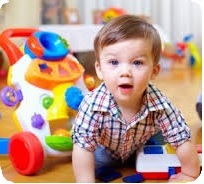 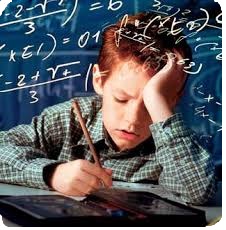 в 2012г. – 80,9 т. руб.
в 2013г. – 99,8 т. руб.
в 2014г. – 60,9 т. руб.
в 2014г. – 116,0 т. руб.
Расходы по отрасли «Культура» за 2011-2014 годы
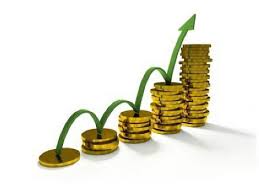 2011 – 34,9 млн. руб.
2012 – 43,5 млн. руб.
8,6 млн. руб.
Рост 
расходов
2013 – 61,1 млн. руб.
17,6 млн. руб.
2014 – 94,8 млн. руб.
33,7 млн. руб.
Повышение средней заработной платы за период с 2011 по 2014 годы (в том числе по Указам Президента от 07.05.2012)
по учреждениям подведомственным Управлению культуры, спорта
и молодежной политики
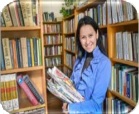 Работники муниципальных
учреждений культуры
(клубы, библиотеки,  музеи)
19 071 руб.
16 850 руб.
8 995 руб.
8 504 руб.
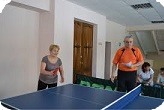 Педагогические
работники МОБУ
ДОД ДЮСШ «Гранит»
23 840 руб.
26 924 руб.
12 867 руб.
12 612 руб.
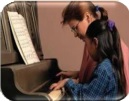 Педагогические 
работники МОБУ
ДОД ДШИ
36 936 руб.
31 609 руб.
16 036 руб.
14 060 руб.
2011 год
2012 год
2013 год
2014 год
Расходы по отрасли «Жилищно-коммунальное хозяйство» за 2011-2014 годы
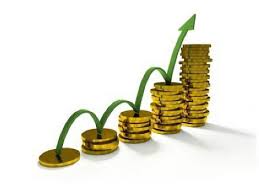 2011 – 41,5 млн. руб.
2012 – 145,6 млн. руб.
104,0 млн. руб.
Рост 
расходов
2013 – 114,3 млн. руб.
31,3 млн. руб.
2014 – 64,8 млн. руб.
(план 135,9 млн. руб.)
Оплачено в рамках программы
Федеральный бюджет:
 24.3 млн.руб.
Краевой бюджет: 
18,4 млн.руб.
Местный бюджет: 
5,3 млн.руб.
Основные мероприятия по отрасли «Жилищно-коммунальное хозяйство»
Программа
Переселение граждан из аварийного жилого фонда с учетом необходимости развития малоэтажного жилищного строительства на 2013-2015 годы.
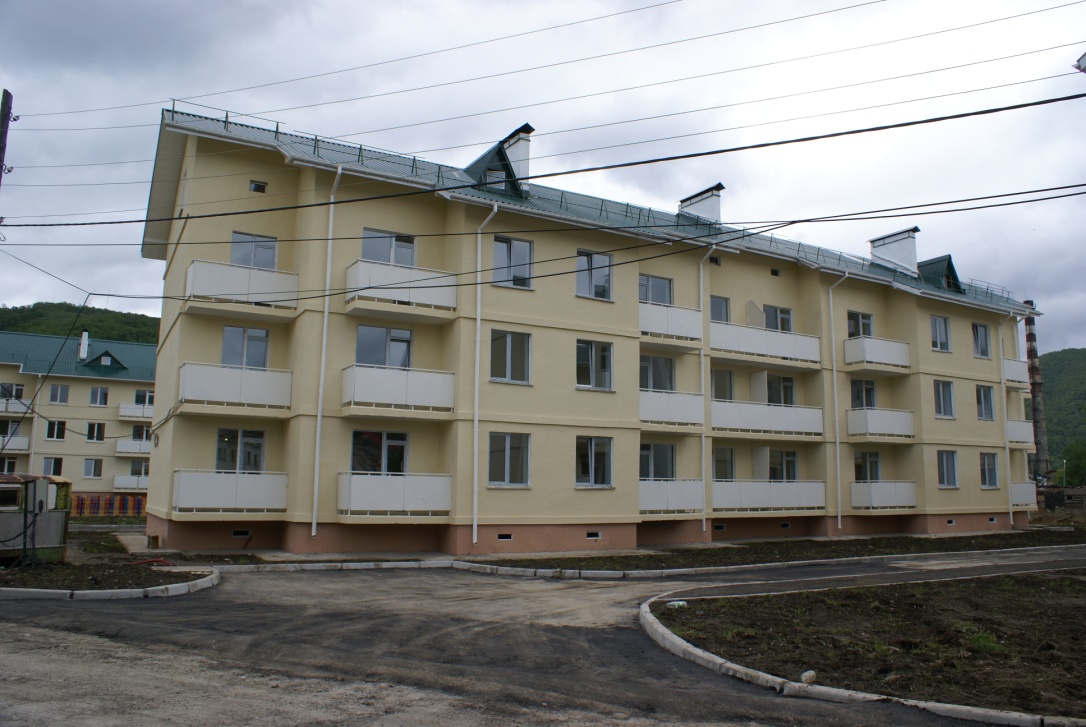 Всего: 48,0 млн.руб.
Перечень муниципальных программ функционировавших на территории Дальнегорского городского округа в 2014 году
Перечень муниципальных программ функционировавших на территории Дальнегорского городского округа в 2014 году
Перечень муниципальных программ функционировавших на территории Дальнегорского городского округа в 2014 году
Развитие физической культуры и спорта в Дальнегорском городском округе на 2011 – 2015 годы
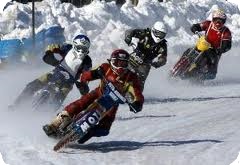 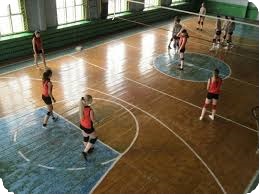 В рамках программы проведены:
Реконструкция 2 спортивных объектов( МОБУ ДОД ДЮСШ «Гранит» и МОБУ ДОД ДООЦ «Вертикаль» ), приобретение спортивного инвентаря, строительство универсальных спортивных площадок на сумму 31,5 млн.руб.
Массовые спортивные мероприятия (23 общегородских мероприятия) 0,8 млн.руб.
Оплачено: 32,3 млн.руб.
Реконструкция МБОУ ДОД ДООЦ «Вертикаль»
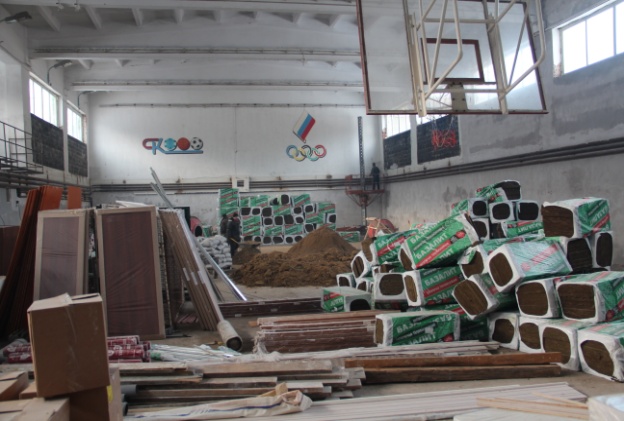 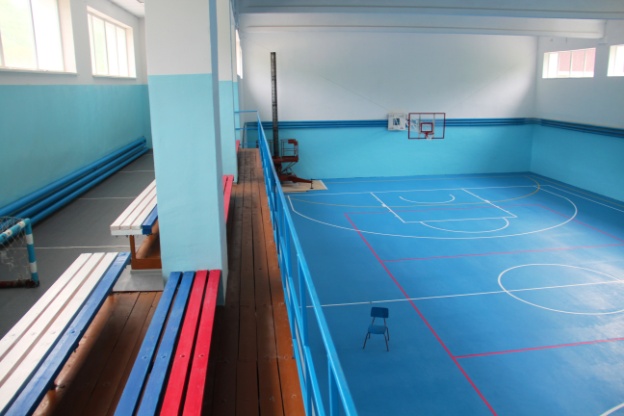 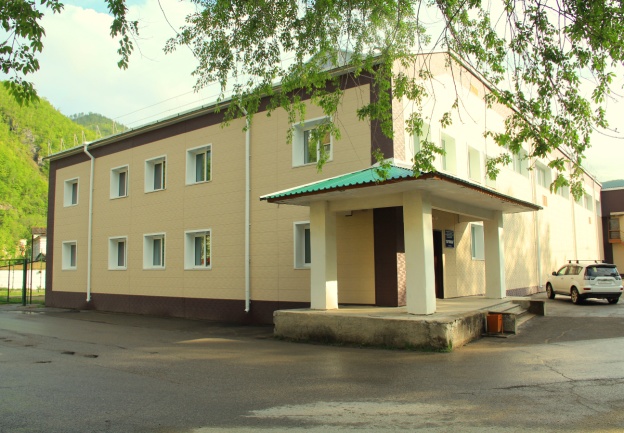 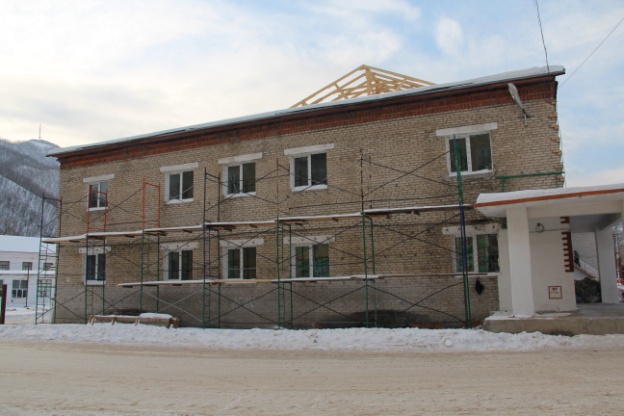 Оплачено в 2014 году (капитальные вложения):
10,5 млн.руб. – местный бюджет
10,0 – краевой бюджет
Непоступило средств из краевого бюджета в сумме 14,5 млн.руб.
Реконструкция МБОУ ДОД ДЮСШ «Гранит»
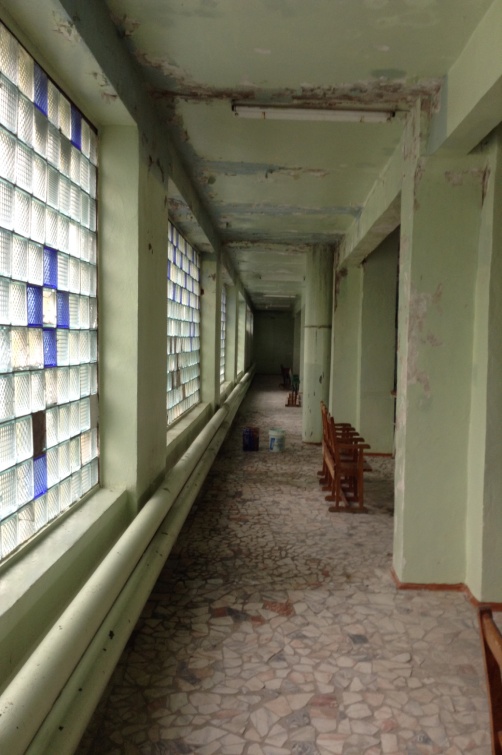 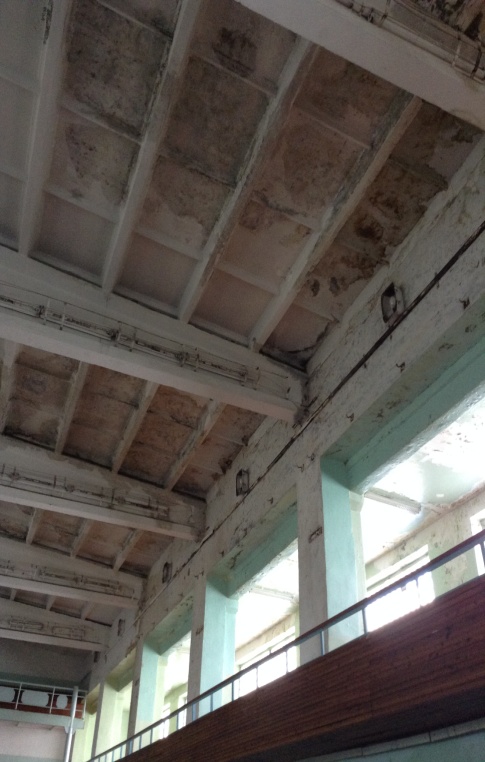 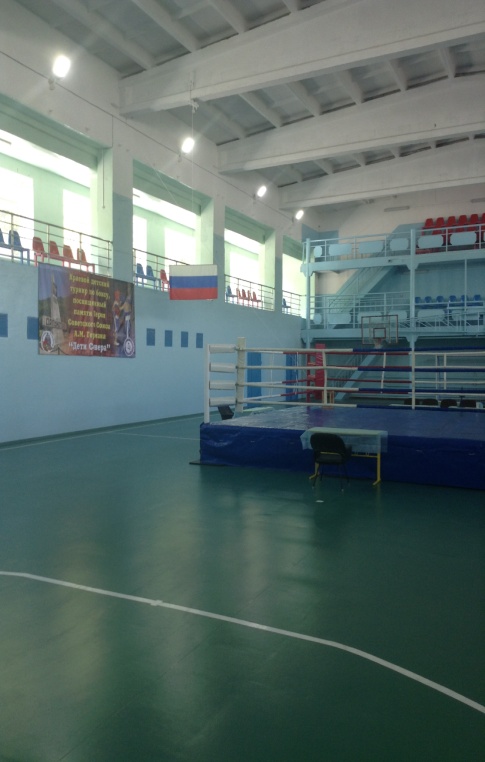 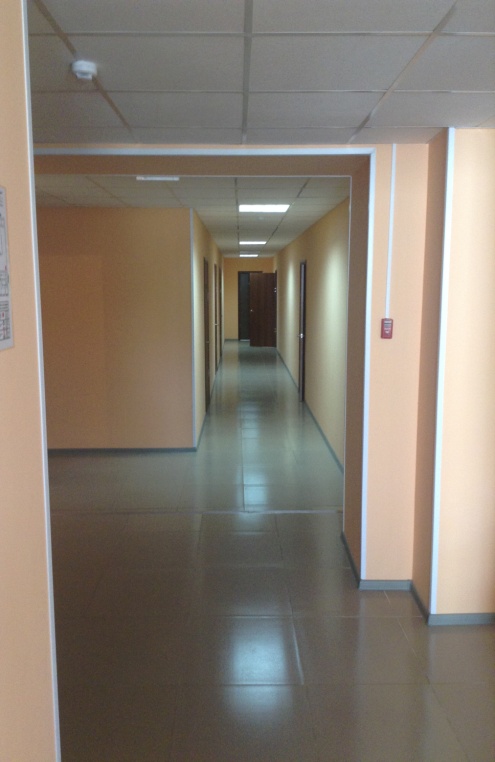 Оплачено в 2014 году (капитальные вложения):
3,5 млн.руб. – местный бюджет
5,7 – краевой бюджет
Непоступило средств из краевого бюджета в сумме 4,1 млн.руб.
Модернизация муниципального бюджетного учреждения «Дворец культуры Химиков»
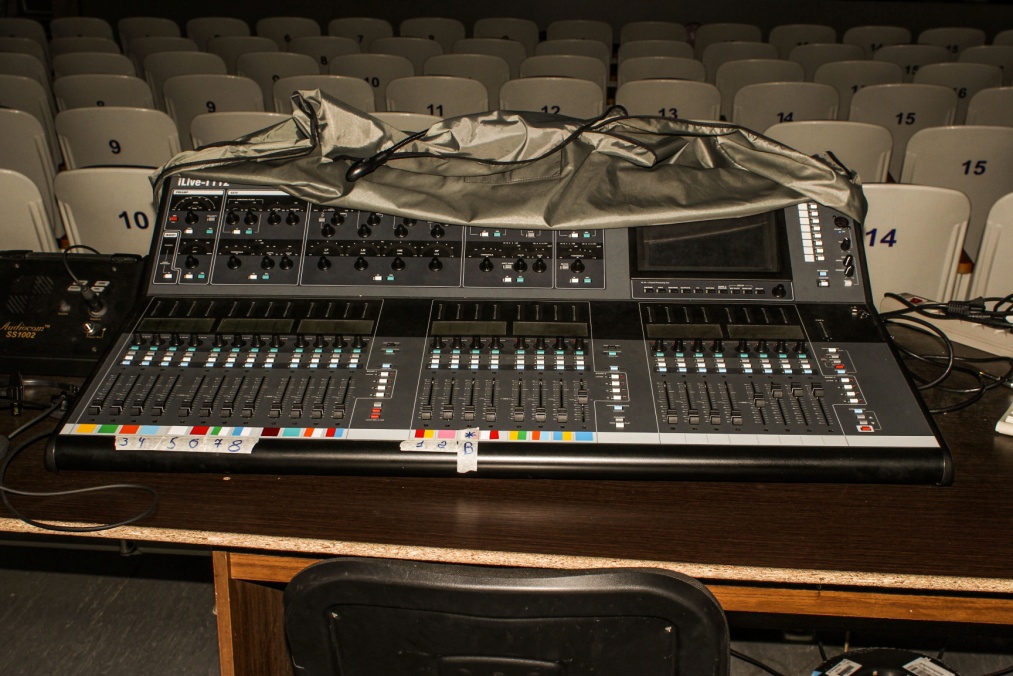 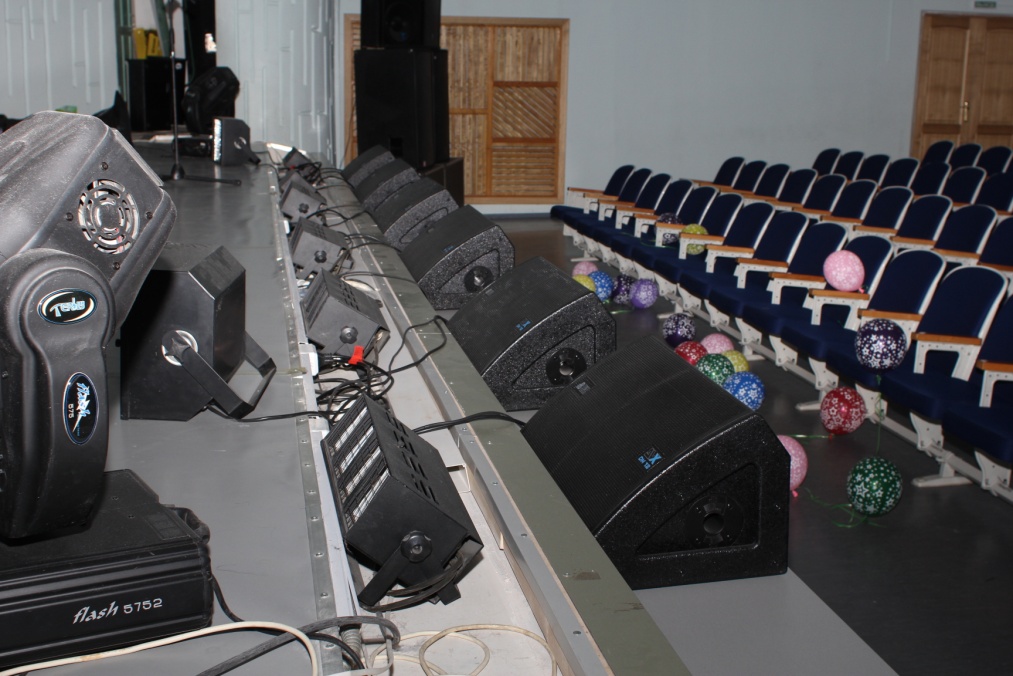 Направлено: 16,1 млн.руб.
Приобретение, монтаж и установка светотехнического, звукоусиливающего и иного специализированного оборудования 
за счет средств местного бюджета 5,1 млн. руб.
за счет средств краевого бюджета 11,0 млн. руб.
Программа:
Развитие и поддержка малого и среднего предпринимательства в Дальнегорском городском округе на 2010-2012 годы и на период до 2015 года
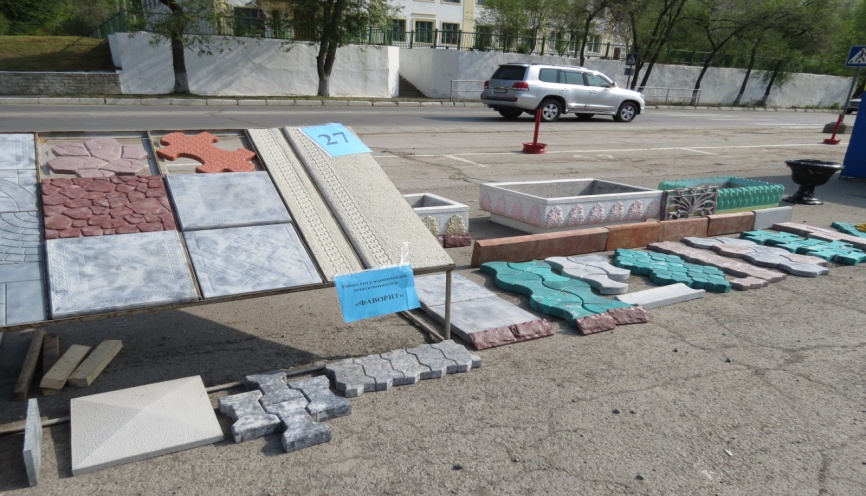 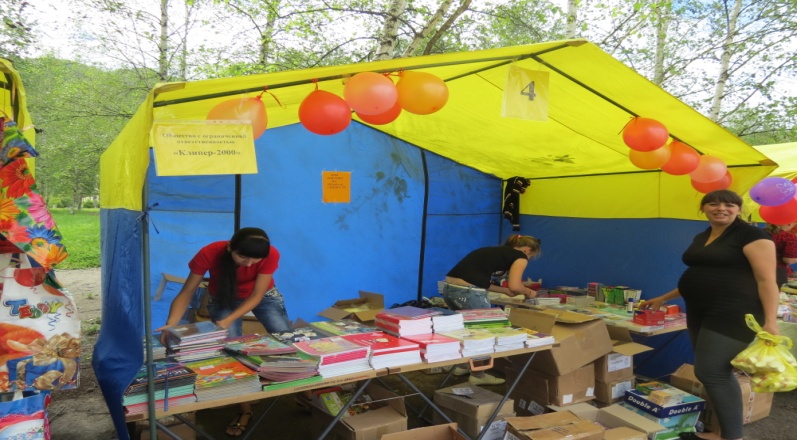 Направлено в 2014 году 4,3 млн. руб.:
Произведено возмещение части затрат 14 субъектам
малого предпринимательства на сумму 4,3 млн.руб.
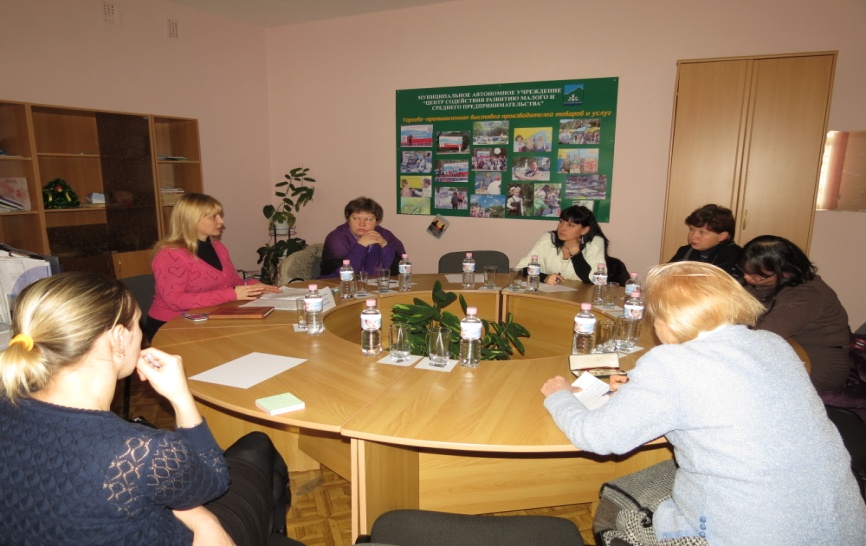 Организовано и проведено 3 ярмарки и 1 выставка
для малого и среднего предпринимательства с 
участием СМСП
Организована работа портала «Малое и среднее 
предпринимательство города Дальнегорск» с 
еженедельным информационным обновлением
Муниципальным автономным учреждением «Центр
содействия малому и среднему предпринимательству»
выдано субъектам МСП 52 микрозайма на сумму 29,9 
млн.руб.
Программа:
Ремонт дорог и уличной дорожной сети на территории Дальнегорского городского округа на 2012-2014 годы
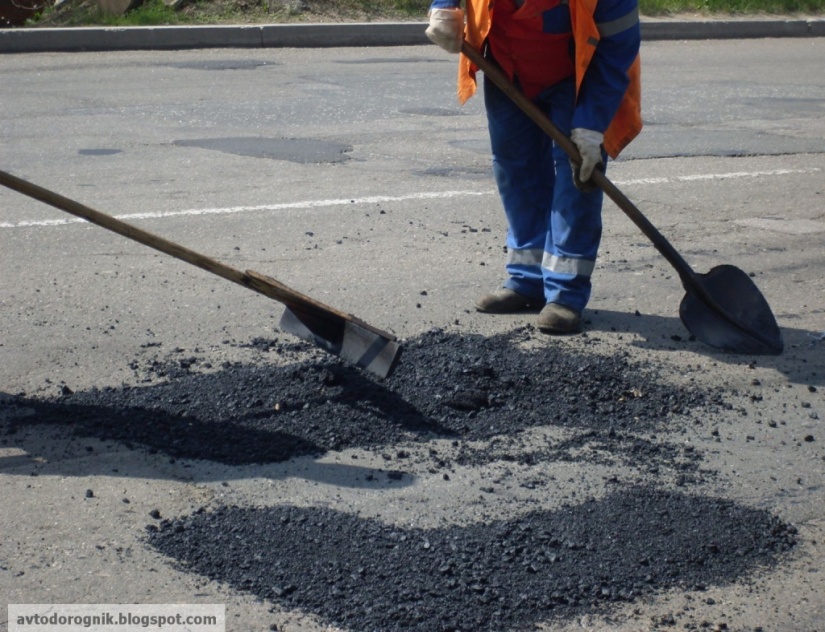 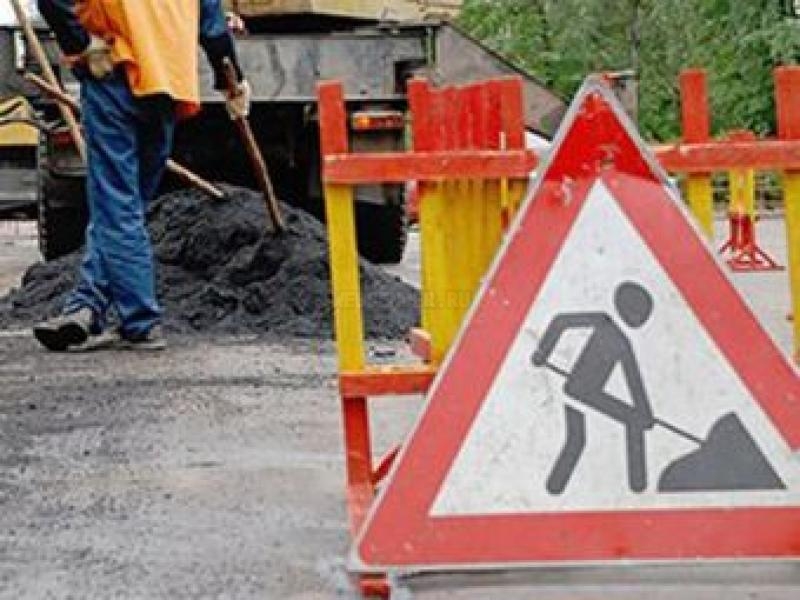 Оплачено в рамках программы:
За счет местного бюджета – 4,0 млн.руб.
За счет краевого бюджета - 0,02 млн.руб.
Кроме того, оплачено в рамках непрограммных мероприятий – 6,4 млн.руб.
Непоступило средств из краевого бюджета на ремонт дорог и уличной дорожной сети в сумме – 4,4 млн. руб.
Программа:
Муниципальная целевая программа "Пожарная безопасность Дальнегорского городского округа на 2011-2015 г.г."
Направлено в 2014 году 5,6 млн. руб.:
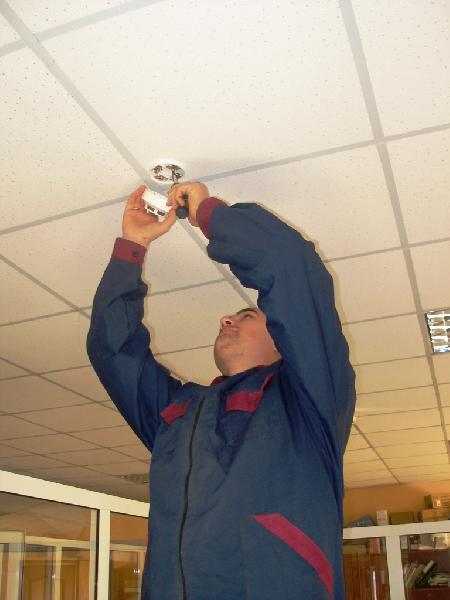 Установлена пожарная сигнализация в 4 учреждениях 
культуры
Техническое обслуживание пожарной сигнализации 
В 22 учреждениях
Испытания электроустановок в 31 учреждении 
(образования и культуры)
Испытание огнезащитных свойств древесины в 21
учреждении образования и 4 учреждениях культуры
Ремонт электрической проводки в 3 учреждениях
культуры
Испытание пожарных лестниц в 2 учреждениях
Приобретение и зарядка огнетушителей для всех
учреждений
Обновление 4 минерализованных полос
Приобретение 2 воздуходувок для добровольных
пожарных
Программа:
"Улучшение условий и охраны труда в организациях Дальнегорского городского округа на 2013-2015 годы"
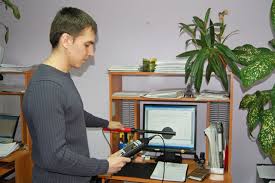 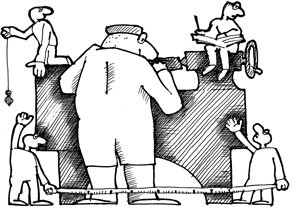 Направлено 1,3 млн.руб.:
Проведена аттестация рабочих мест 53%
(по плану 50%)
Программа:
"Организация отдыха, оздоровления и занятости детей и подростков в каникулярное время на территории Дальнегорского городского округа на 2011-2015 г.г."
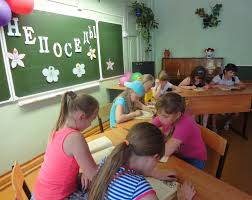 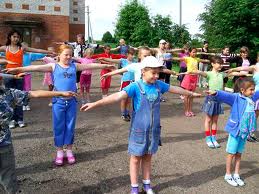 Направлено в рамках программы: 4,5 млн.руб.:
Количество оздоровленных детей:
в лагерях с дневным пребыванием детей – 2185 (100%)
в загородных лагерях 300 (100%)
Программа:
"Молодёжь Дальнегорского городского округа на 2011-2015 г.г."
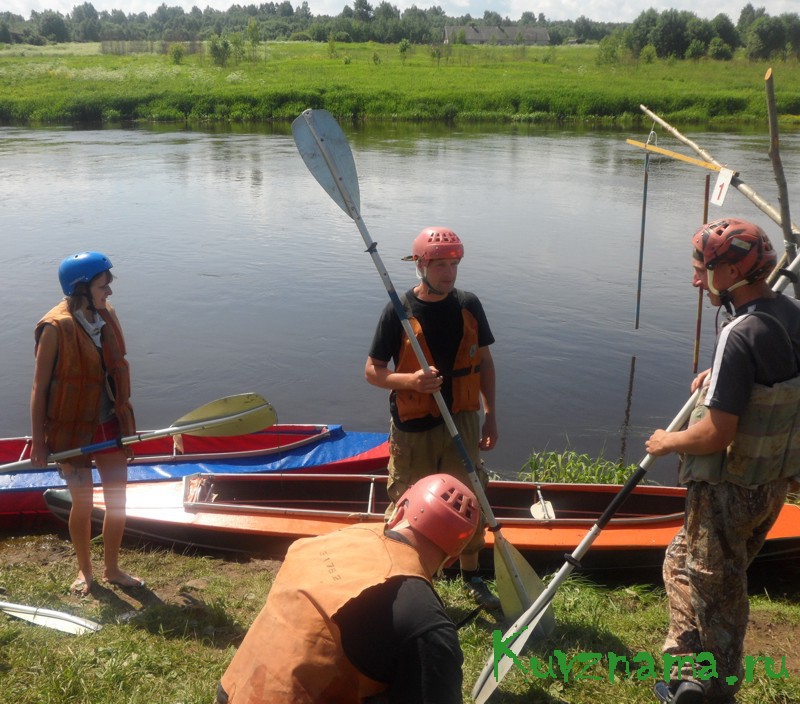 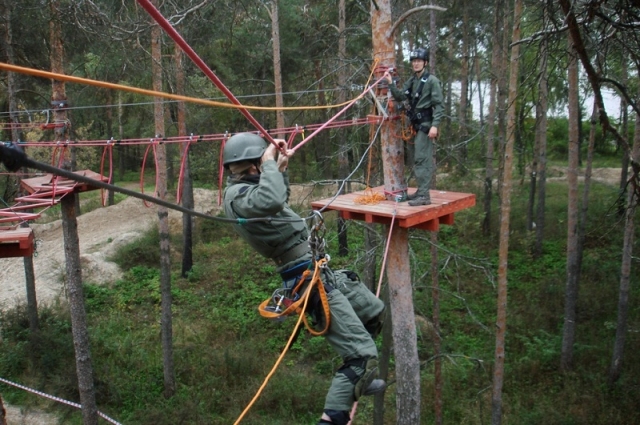 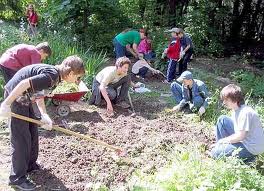 Направлено: 0,66 млн.руб.:
Трудоустроено 177 человек;
Вовлечено в проекты и программы в сфере 
реабилитации 160 человек (находящихся в трудной
жизненной ситуации).
Программа:
Развитие системы образования Дальнегорского городского округа на период 2012-2014 годы
Направлено 29,9 млн.руб.
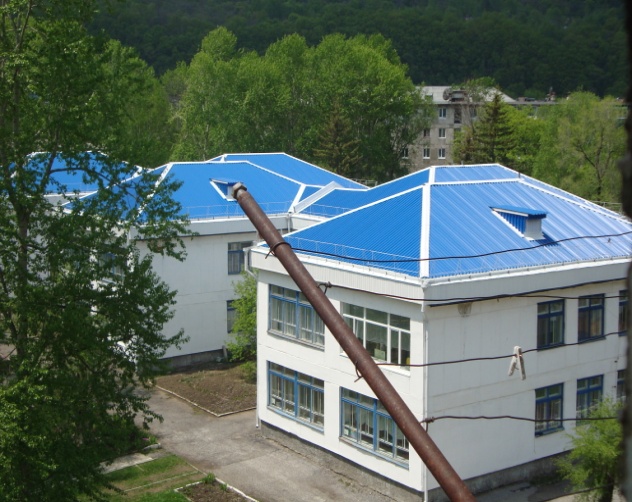 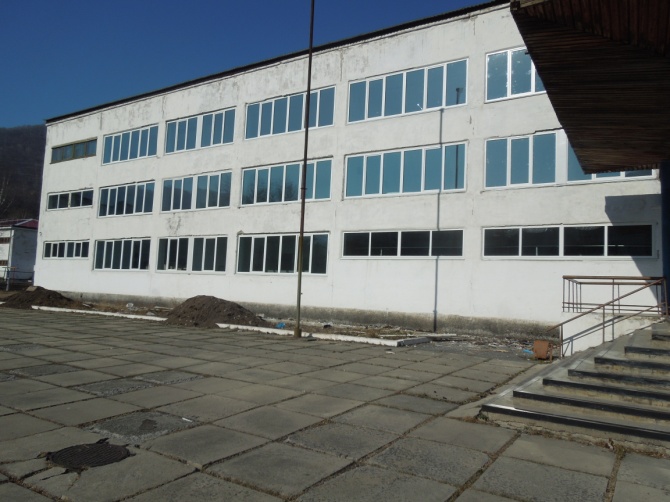 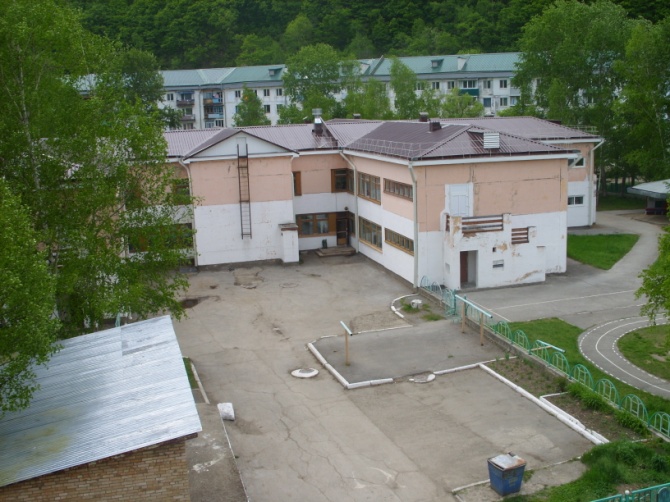 В 2014 году выполнены следующие мероприятия:
Проведена реконструкция в МДОБУ №2,8 «Ручеек», 12;
 Произведен капитальный ремонт отопительной системы в МДОБУ №5;
 Приобретено оборудование для групповых помещений, участков в МДОБУ №22, 31 «Олененок»;
 Произведен капитальный ремонт в МОБУ СОШ №2.
Реконструкция кровли в МБОУ детский сад №2
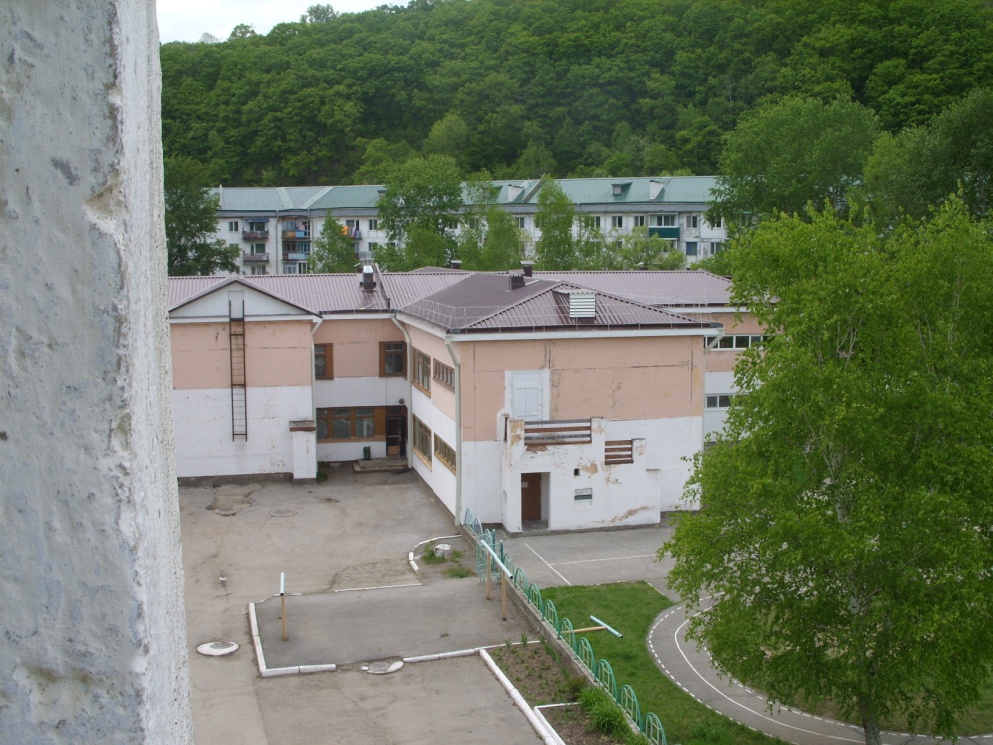 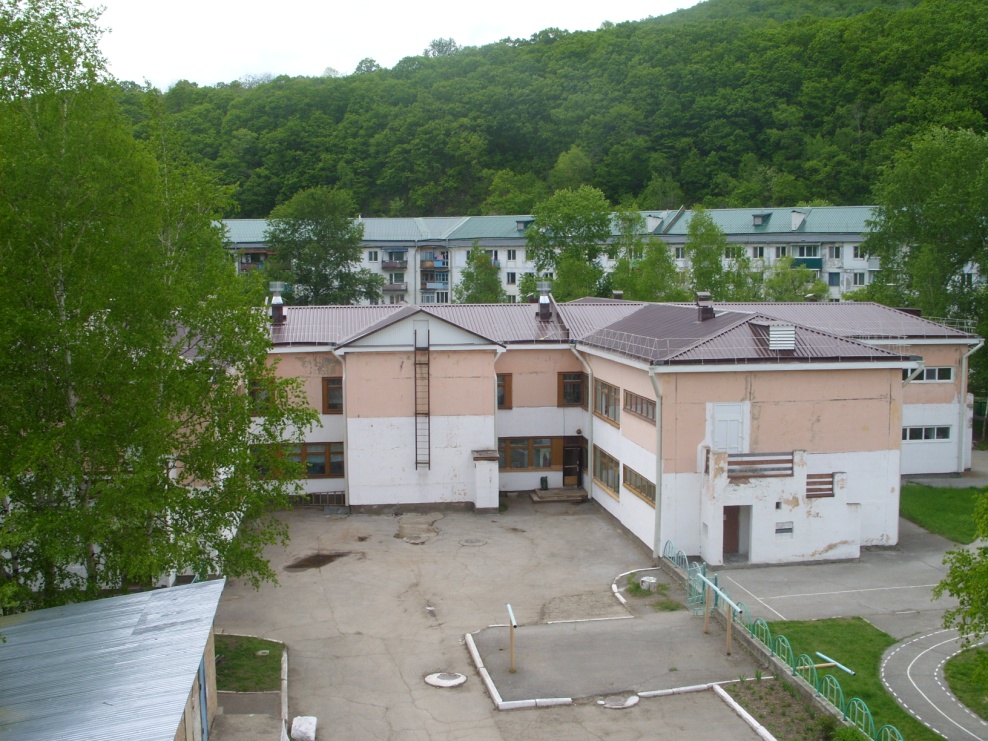 Направлено: 5,4 млн.руб.:
Местный бюджет – 1,6 млн.руб.
 Краевой бюджет – 3,8 млн.руб.
Реконструкция кровли в МБОУ ЦРР детский сад №8
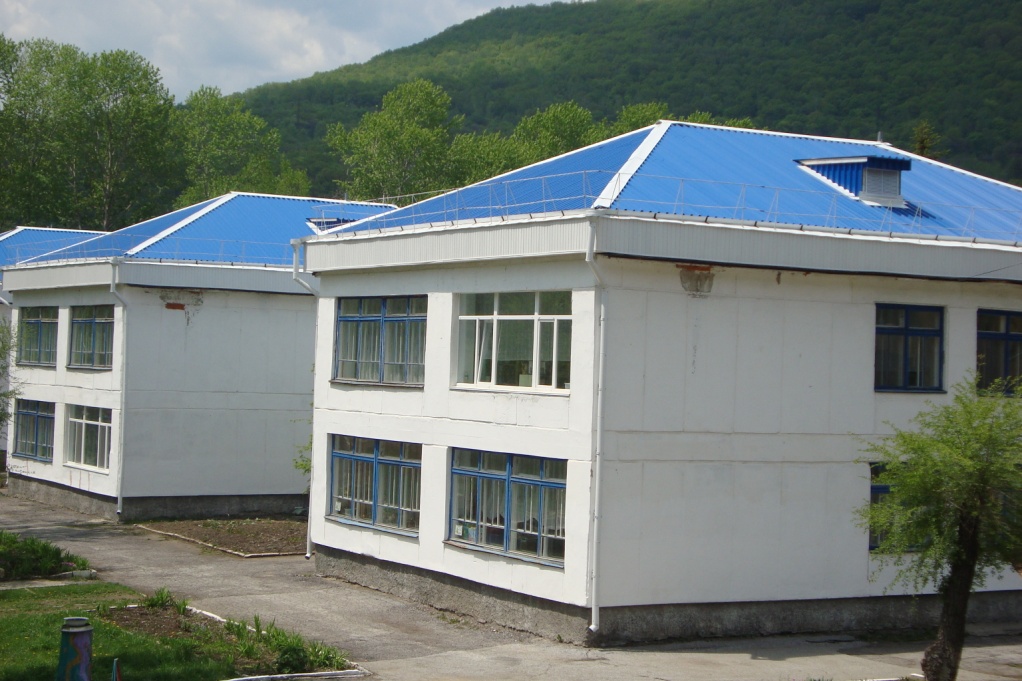 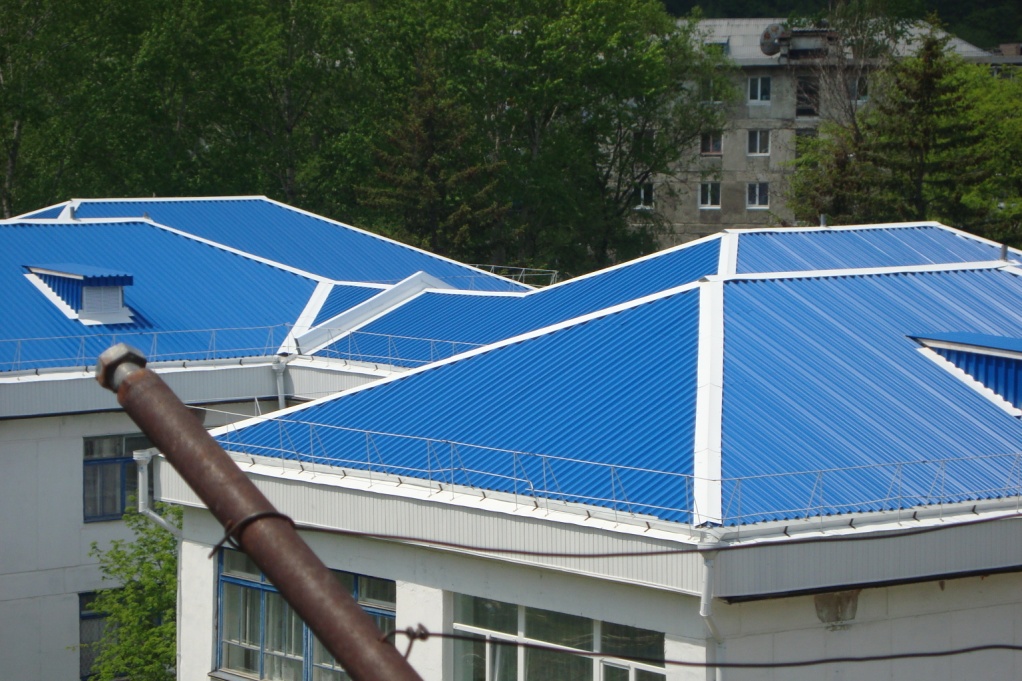 Направлено: 6,6 млн.руб.
Местный бюджет – 2,0 млн.руб.
 Краевой бюджет – 4,6 млн.руб.
Капитальный ремонт МБОУ СОШ №2
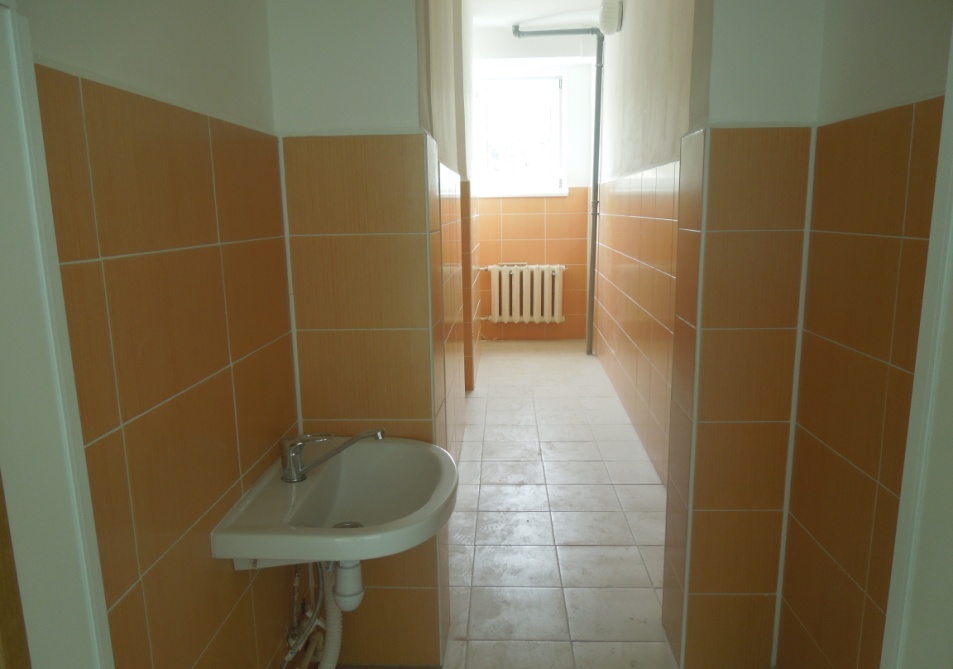 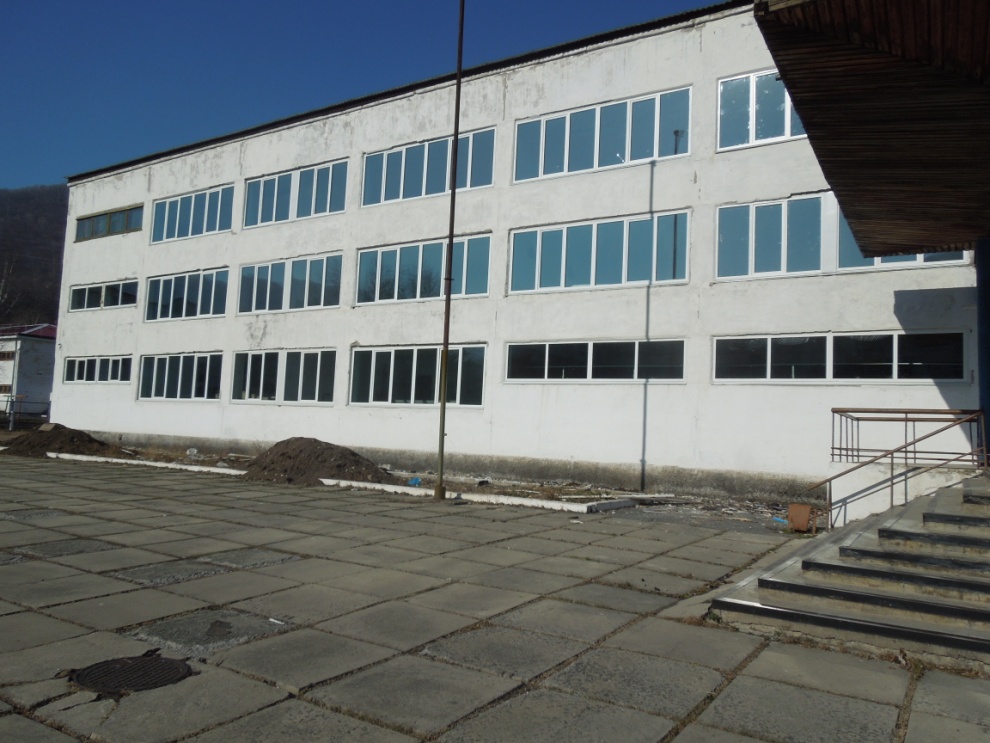 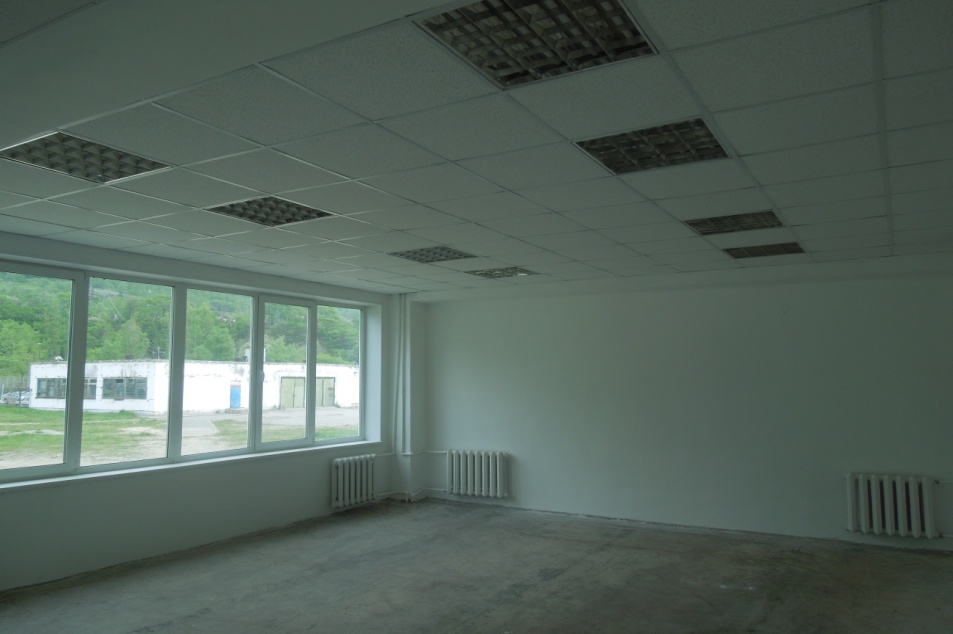 Направлено: 15,0 млн.руб.
Местный бюджет – 7,5 млн.руб.
 Краевой бюджет – 7,5 млн.руб.
Программа:
"Модернизация муниципальных библиотек в Дальнегорском городском округе на 2013-2015 годы"
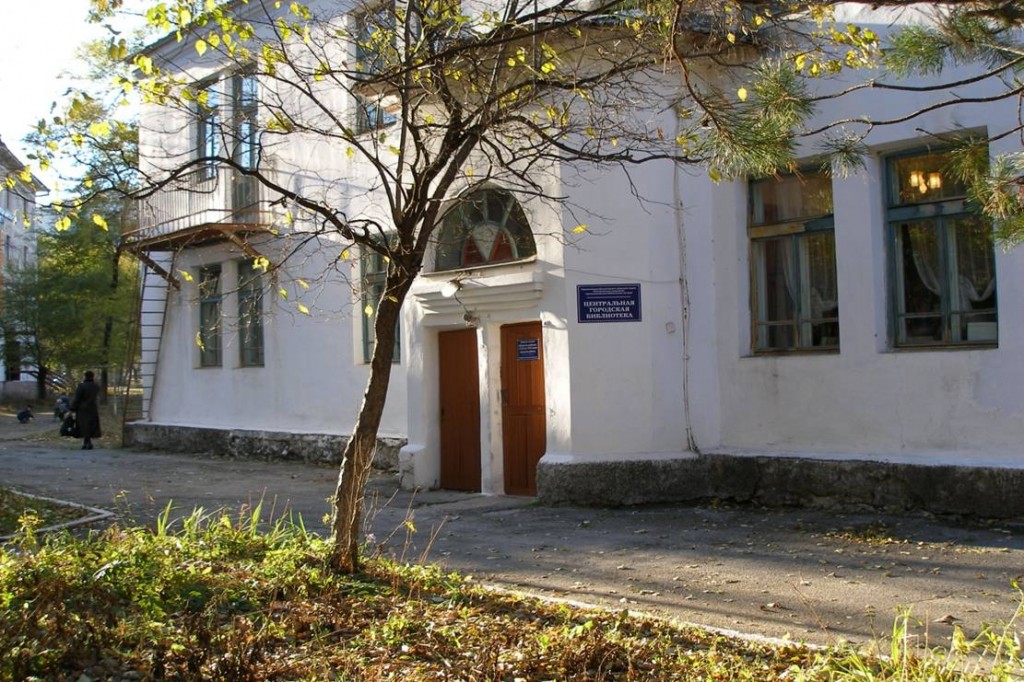 Направлено: 0,7 млн.руб.:
По итогам реализации данной программы достигнуты следующие результаты:
 100% компьютеризация всех филиалов библиотек;
 подключение и обслуживание интернета в 4 библиотеках – филиалах;
 создание и поддержка сайта центральной городской библиотеки;
 создание электронных каталогов.
Программа:
«Ремонт объектов культуры Дальнегорского городского округа»
Ремонт КСЦ «Полиметалл» (в части замены оконных конструкций 
и ремонт кровли)
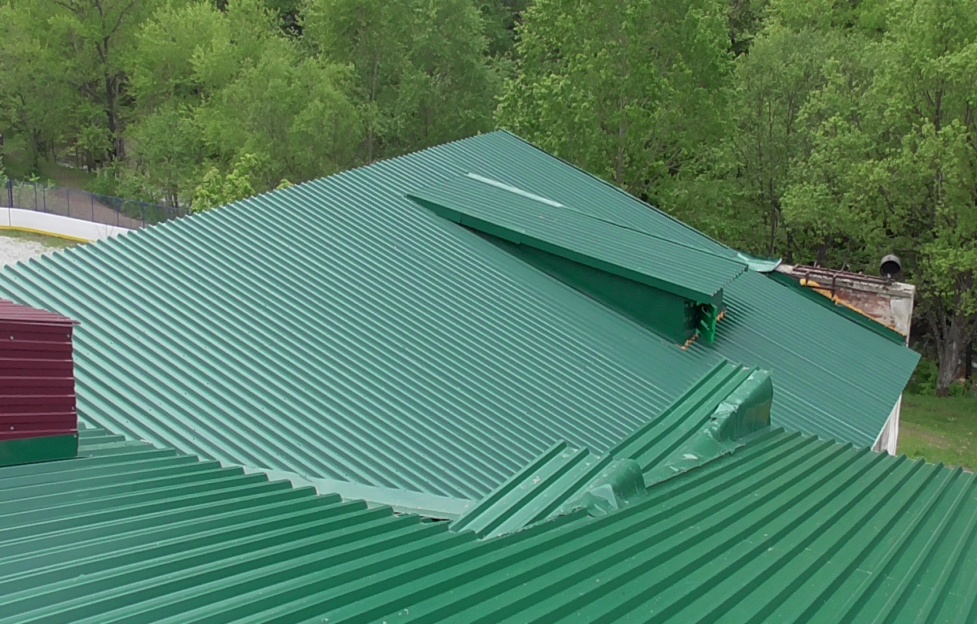 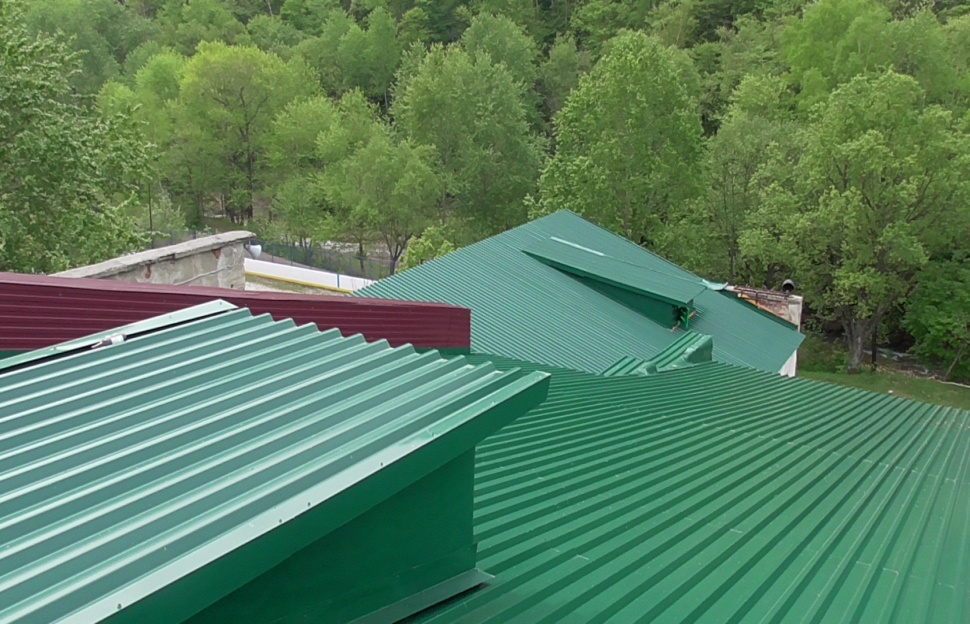 Направлено: 4,9 млн.руб.:
местный бюджет – 1,5 млн.руб.
 краевой бюджет – 3,4 млн.руб.
Программа:
«Обеспечение сохранности музейного фонда и развитие Музейно-выставочного центра г. Дальнегорска на 2012-2014 годы»
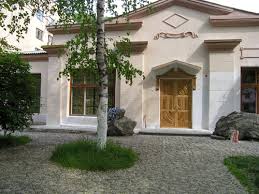 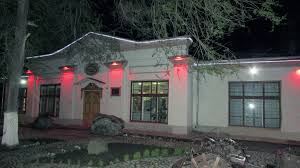 Направлено: 0,5 млн.руб.:
В 2014 году выполнены следующие мероприятия:
 установлена охранная сигнализация в блок - пристройке к музею;
 изготовлено, смонтировано ограждение, произведено устройство бетонной отмостки и благоустройство территории.
Исполнение бюджета по источникам финансирования дефицита бюджета
ПЛАН: дефицит – 62.7 млн.руб.

ФАКТ: профицит – 6,0 млн.руб.
Остаток средств на едином счете бюджета составил 60,8 млн.руб., в том числе целевое назначение 58,3 млн.руб.
[Speaker Notes: Content Layouts]
Просроченная кредиторская задолженность составила
на 01.01.2012 – 15 862,5 т.руб.
на 01.01.2013 – 16,0 т.руб.
на 01.01.2014 – 0 т.руб.
на 01.01.2015 – 0 т.руб.
Спасибо за внимание